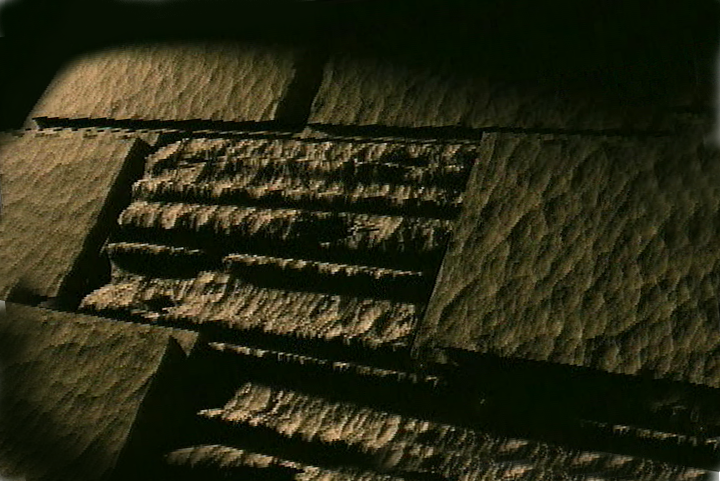 성경은…
기본적으로
Designed by Dr. John Fryman, Texas, USA • BibleBasically.orgTaught by Dr. Rick Griffith, Singapore Bible CollegeAll files in many languages for free download at BibleStudyDownloads.org
7.5.01.
03
©2003 TBBMI
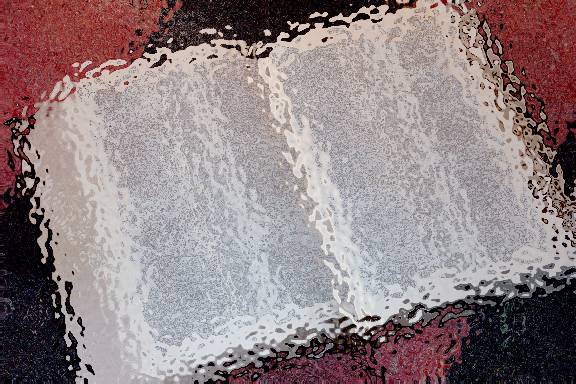 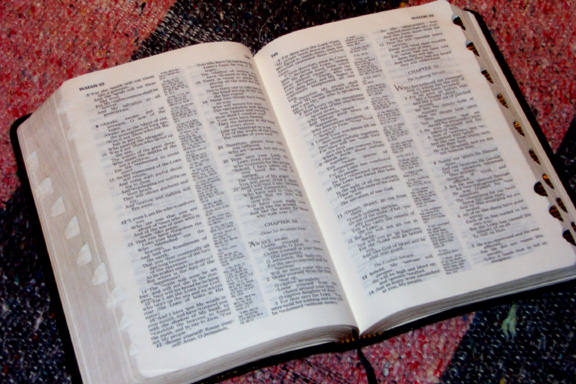 (바로 여기에 !)
성경은 …기본적으로
®
PART THREE
간단한 연대기
02
7.5.03a.
©2003 TBBMI
-
7
7
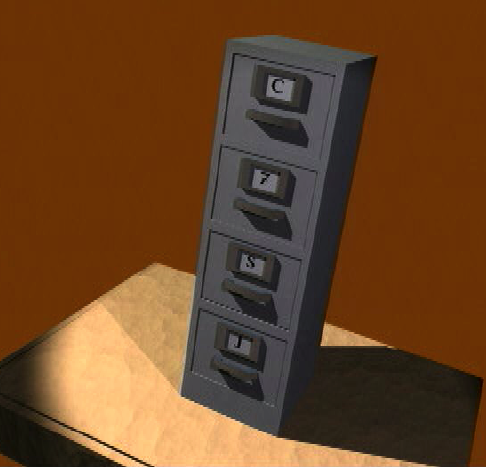 중
창
예
1
03
7
=
꼭 기억할 것...
창 7 중 예
4 3
1
04
7
창 7 중 예
꼭 기억할 것...
창 4 3 중 예
05
7
창 7 중 예
꼭 기억할 것...
창 4 3 중 예
창조  
		4  사람  
			3  시대  
				중간기  
					  예수
06
아브라함
여호수아
왕정시대
포로시대
사사시대
요셉
모세
창조
중간기
예수
7
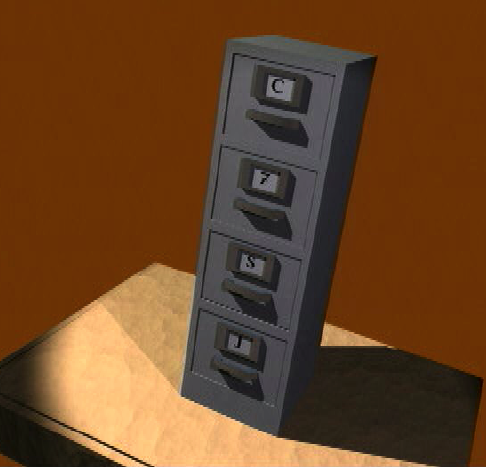 07
그   땅
아브라함
여호수아
왕정시대
포로시대
사사시대
요셉
모세
창조
중간기
예수
각 위치 
그리기
10 장소
지해
6           4
니 (앗)
하
길
가
느
바
예
“활동무대”
사
우
애
가
시
페만
홍해
08
7
C(창조)
ABRAHAM
아브라함
ABRAHAM
요셉
ABRAHAM
모세
여호수아
사사시대
왕정시대
포로시대
중간기
J(예수)
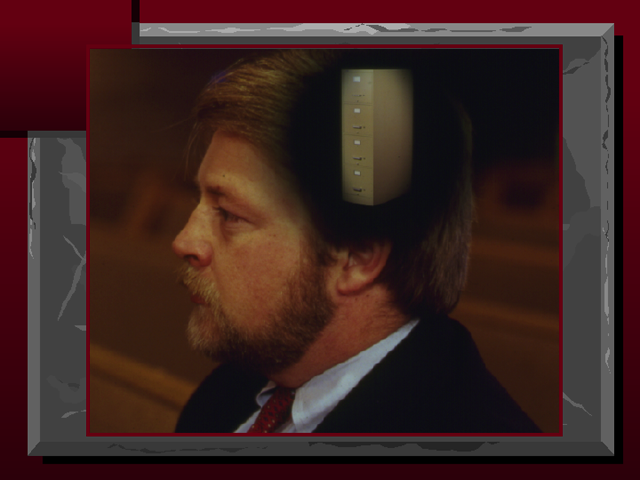 •머리 속에 그림을 그린다!
•자세한 그림이 아니라....
•단지 큰 그림을 그린다.
•성경의 일반적인 그림을 그린다.
4
09
7
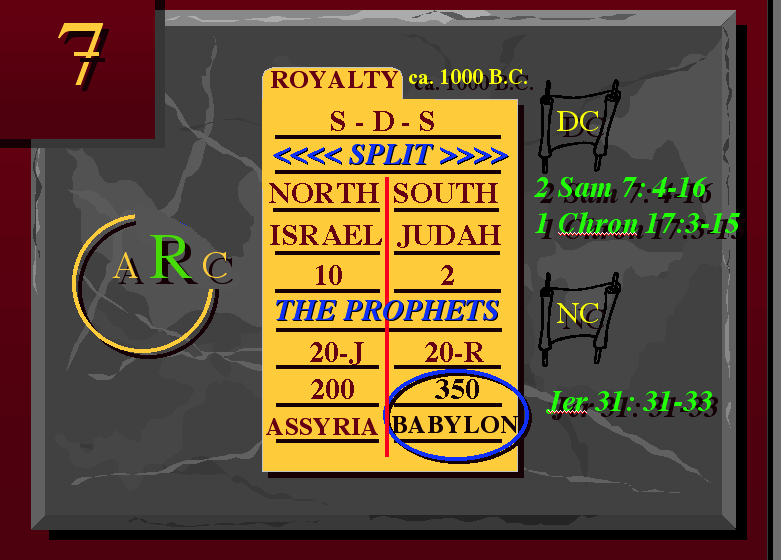 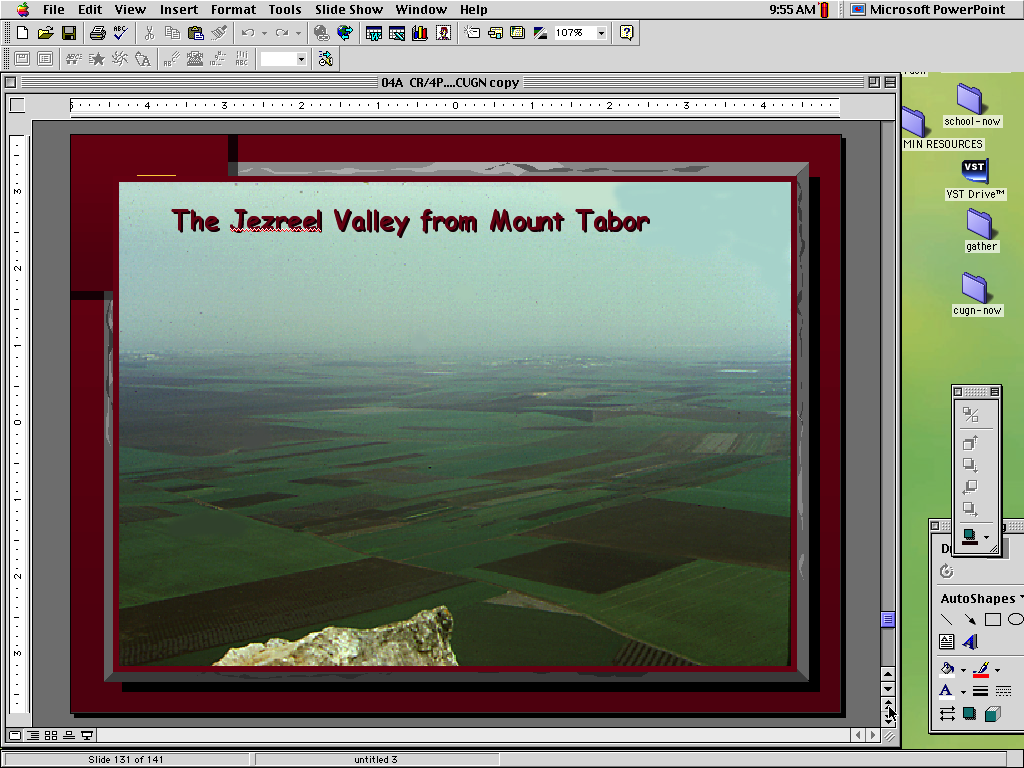 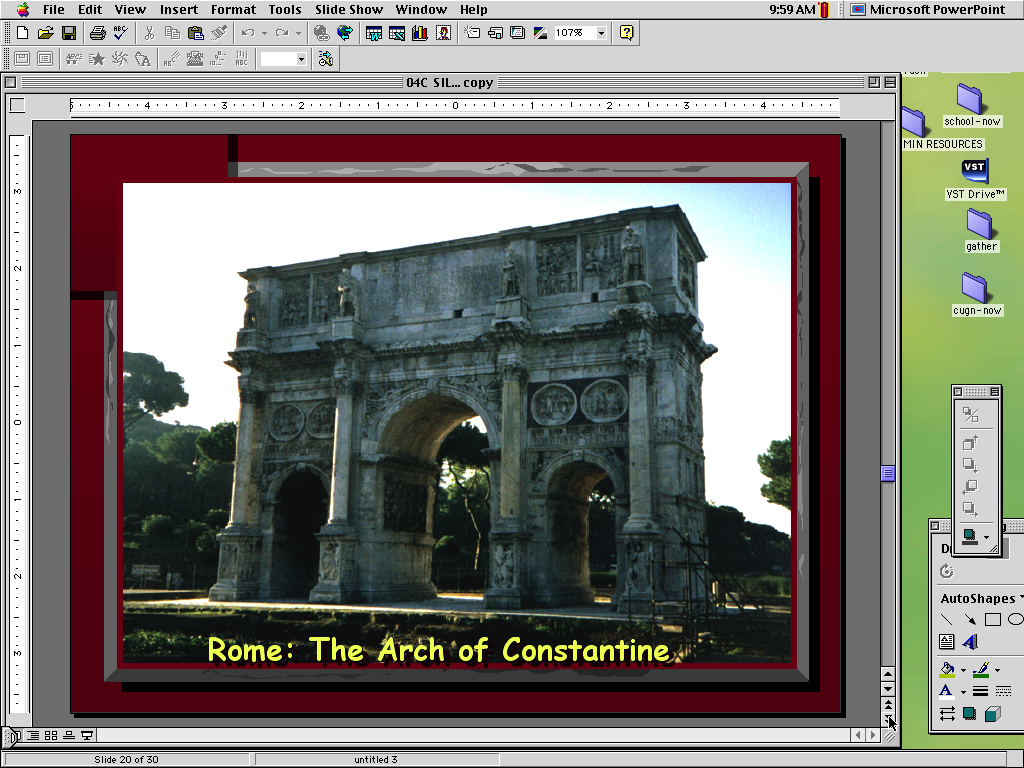 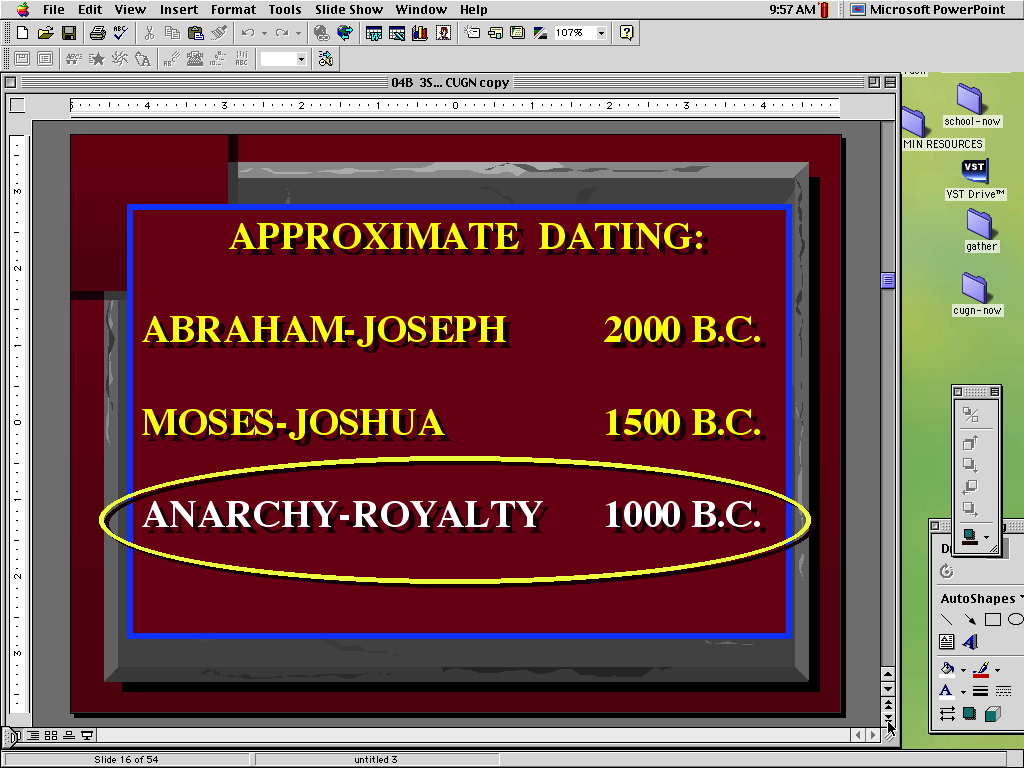 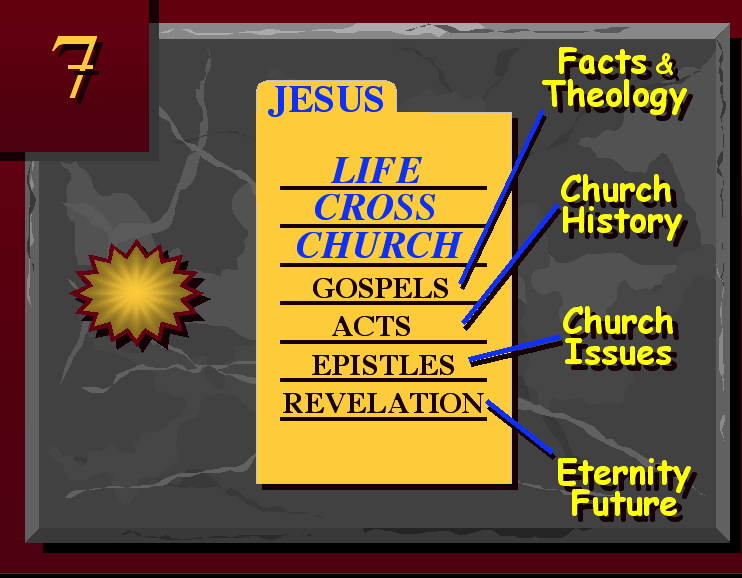 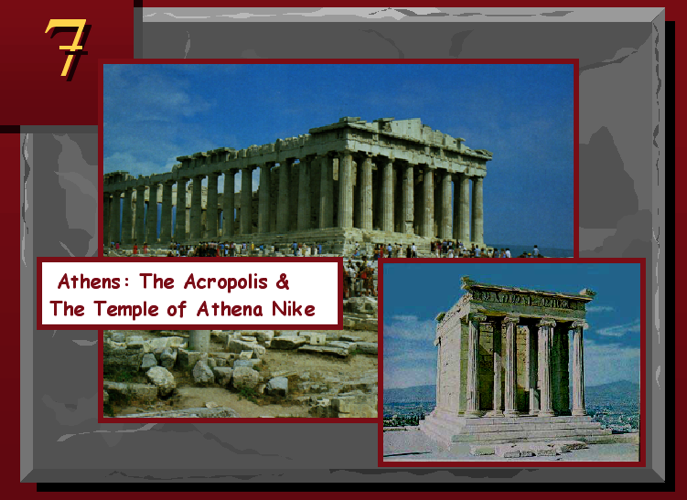 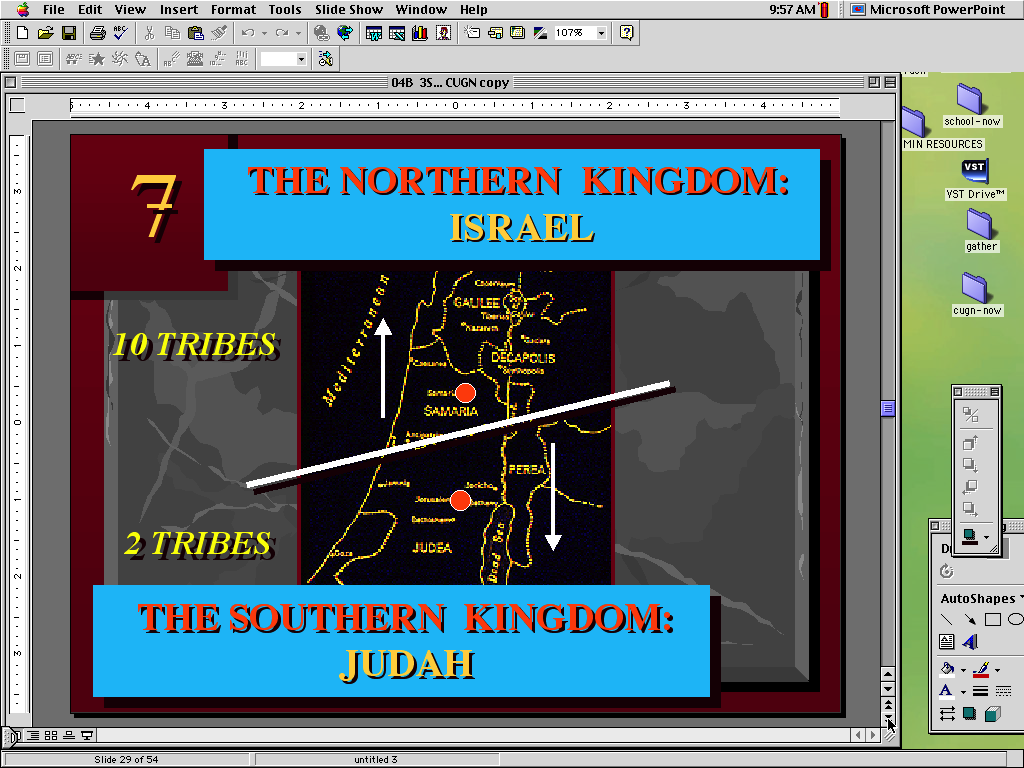 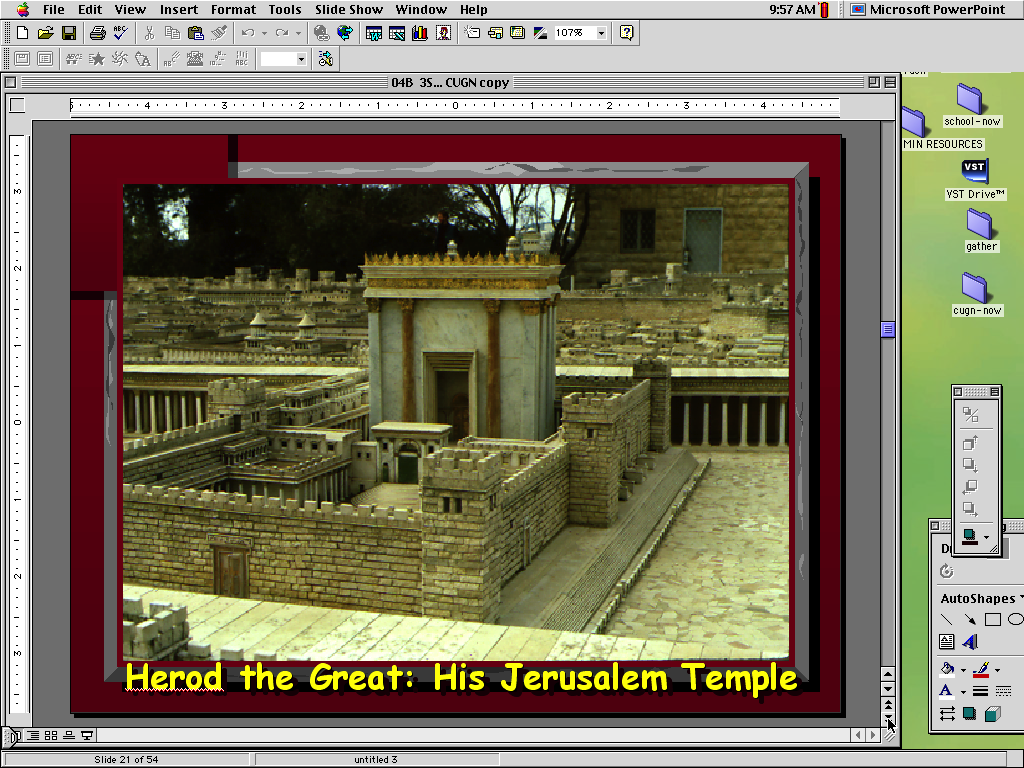 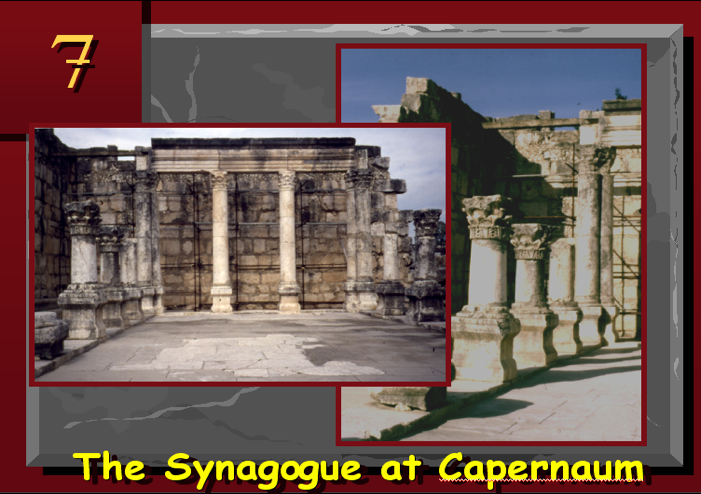 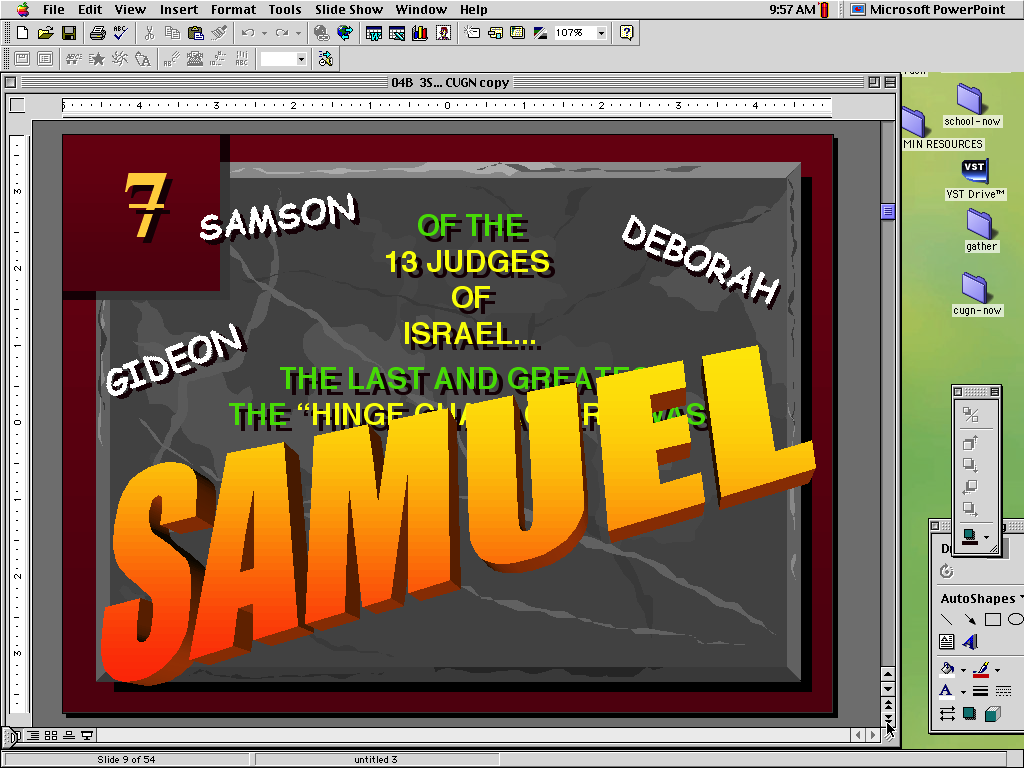 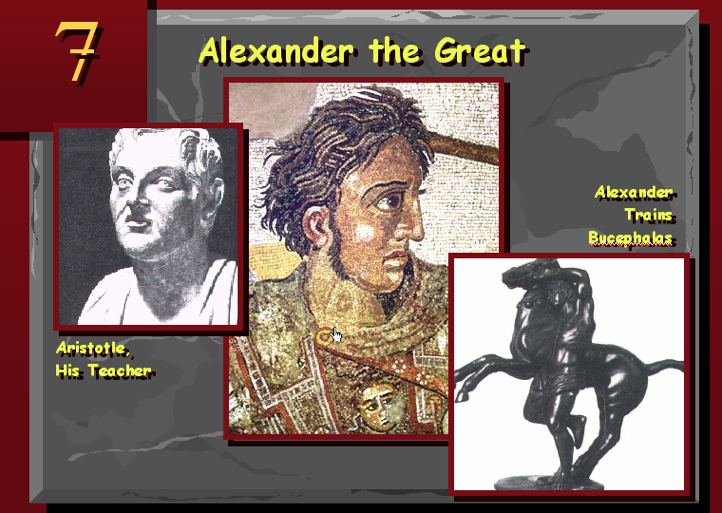 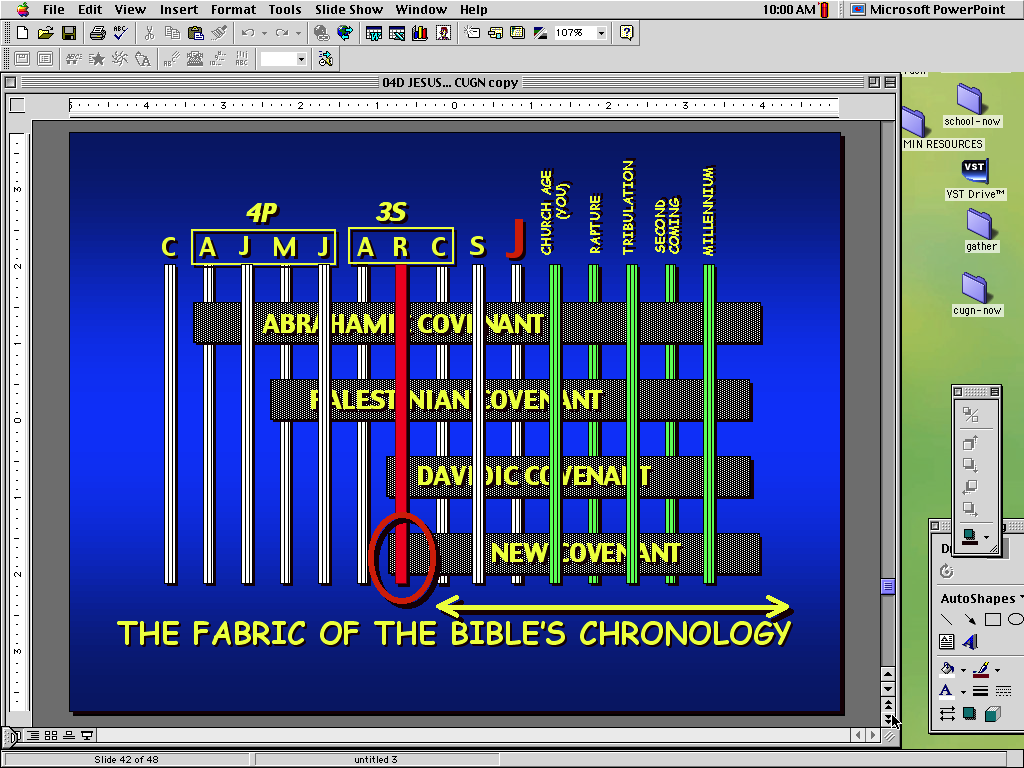 10
7
C(창조)
ABRAHAM
아브라함
ABRAHAM
요셉
ABRAHAM
모세
여호수아
사사시대
왕정시대
포로시대
중간기
J(예수)
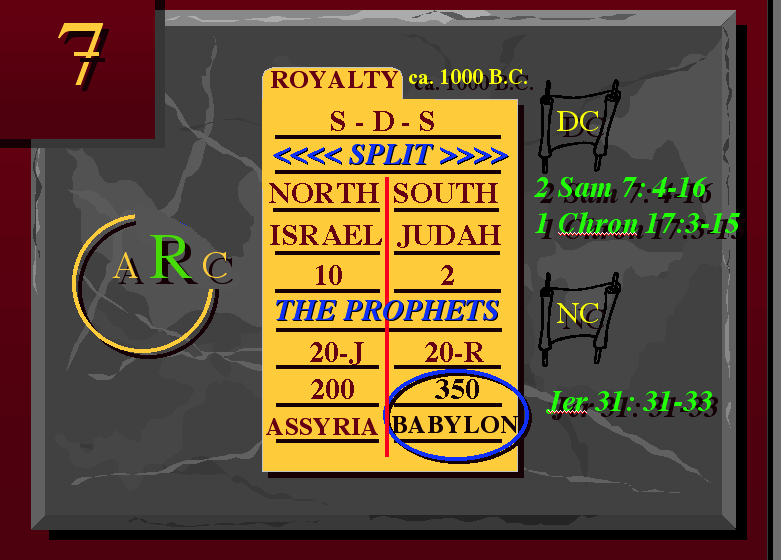 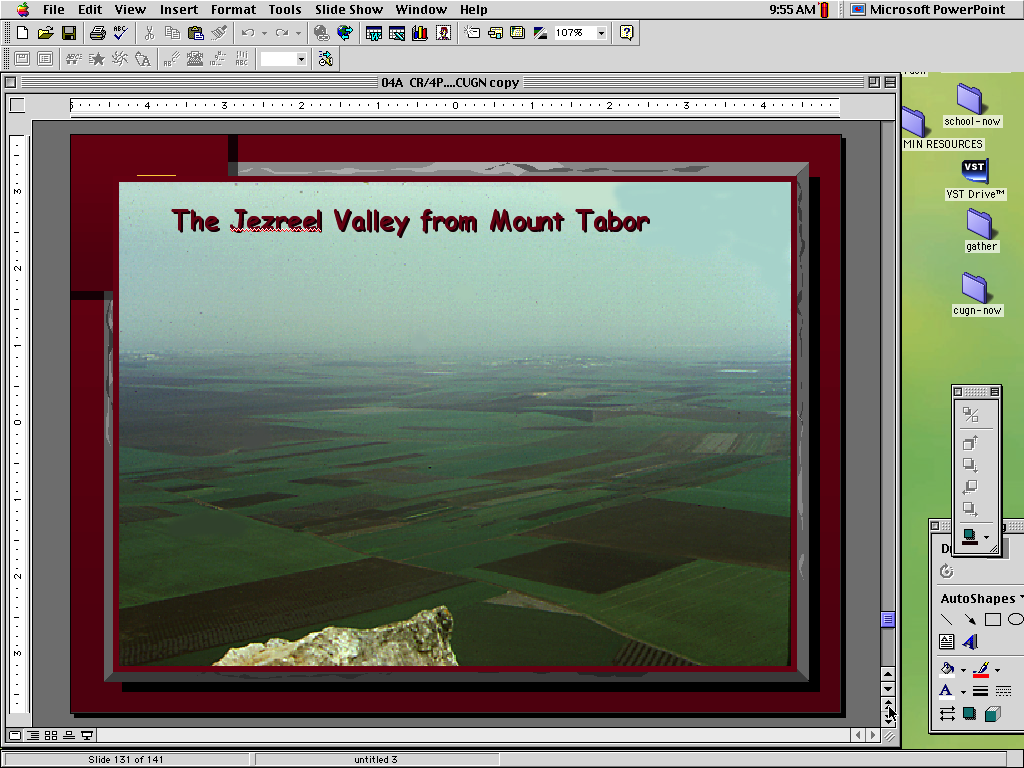 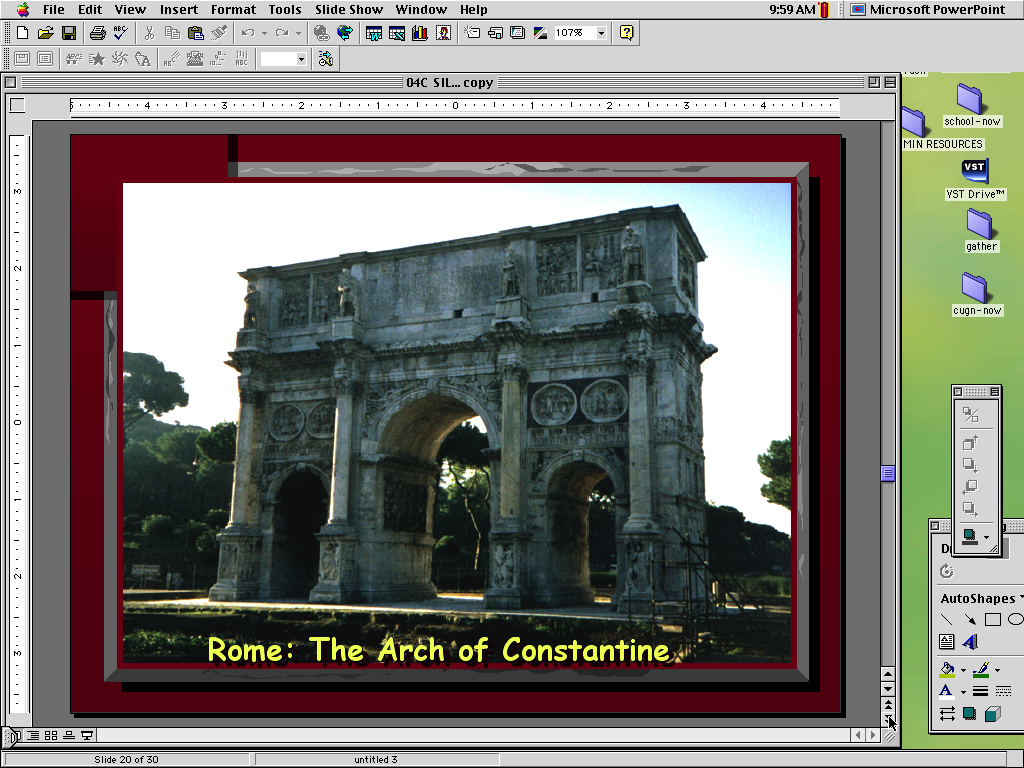 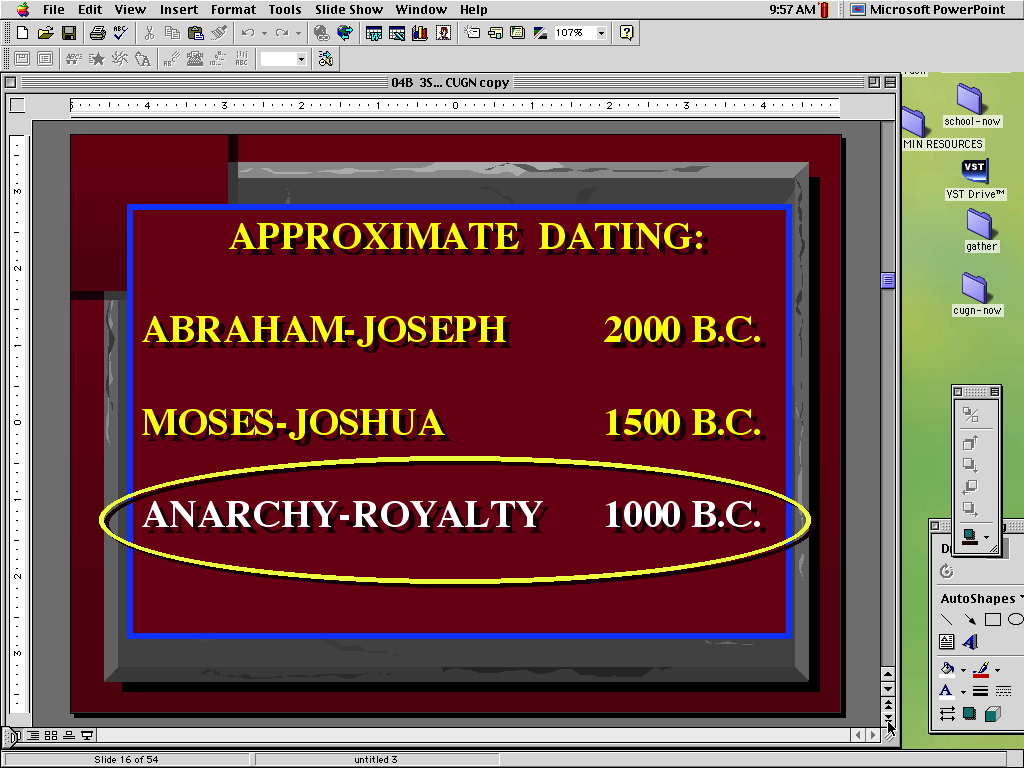 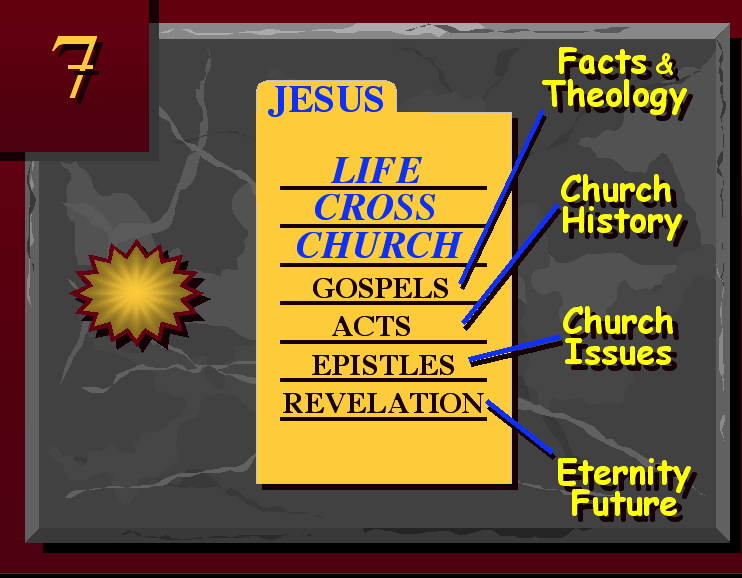 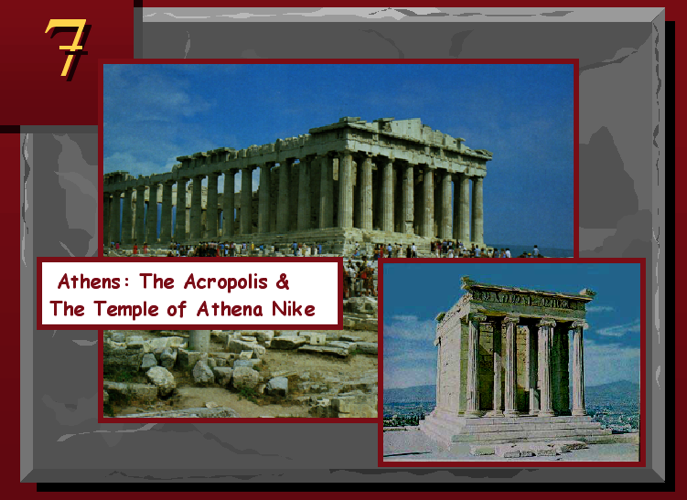 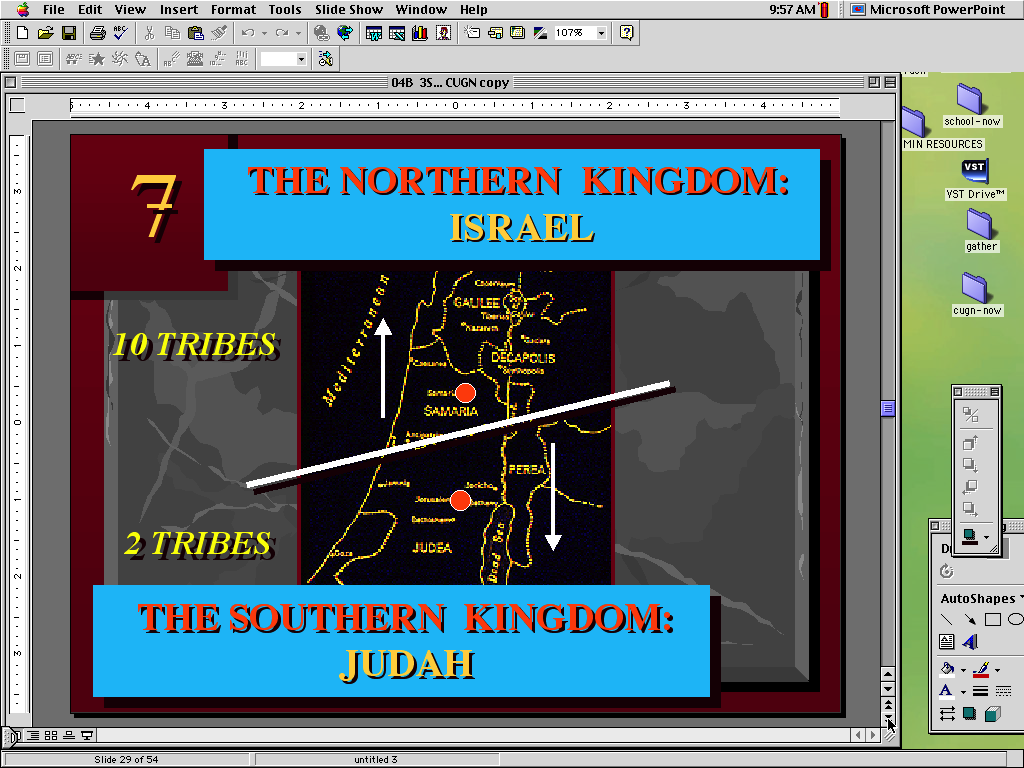 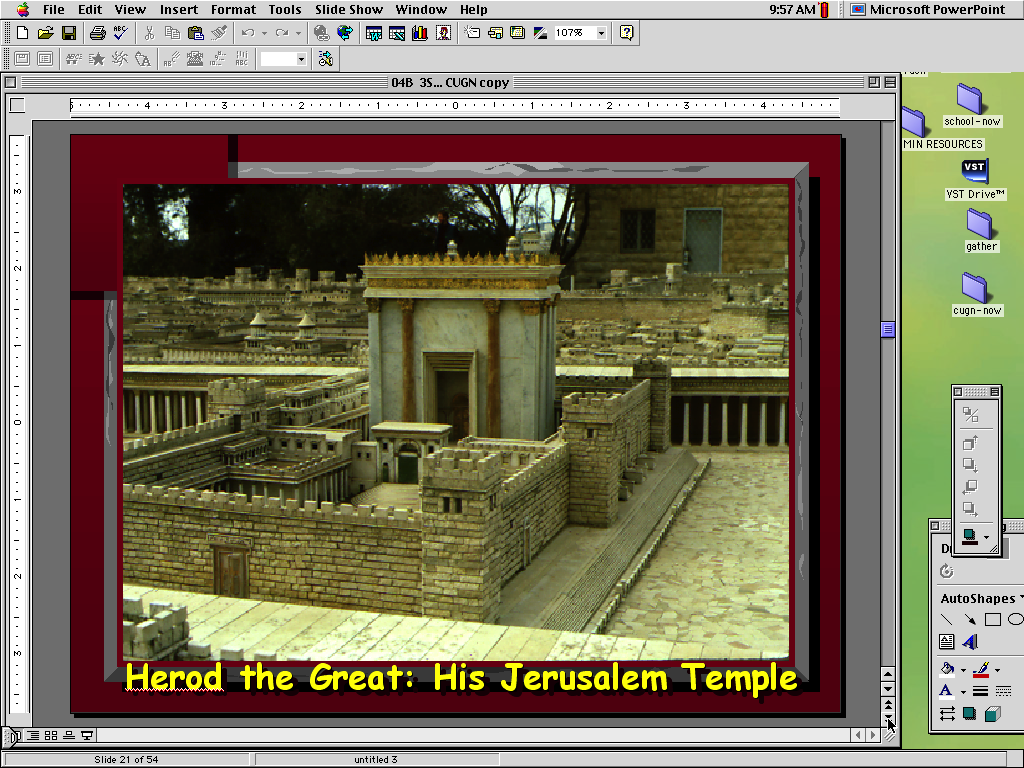 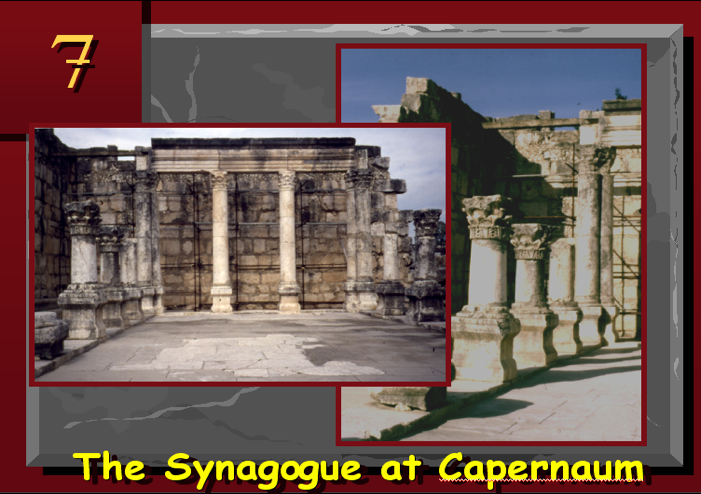 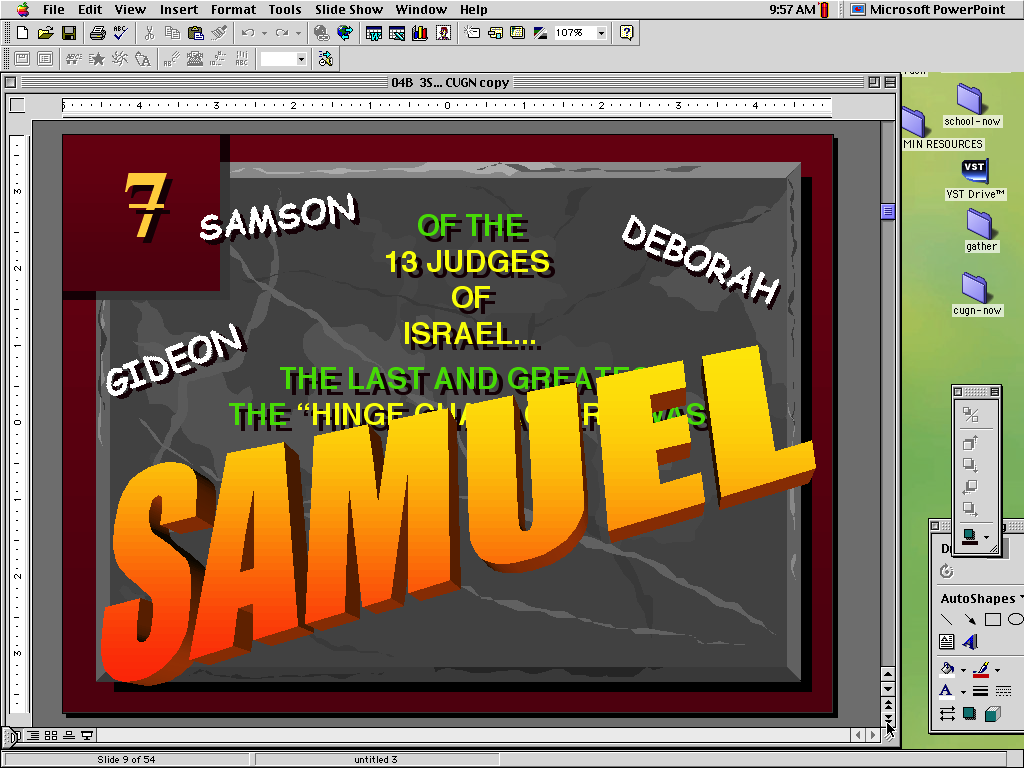 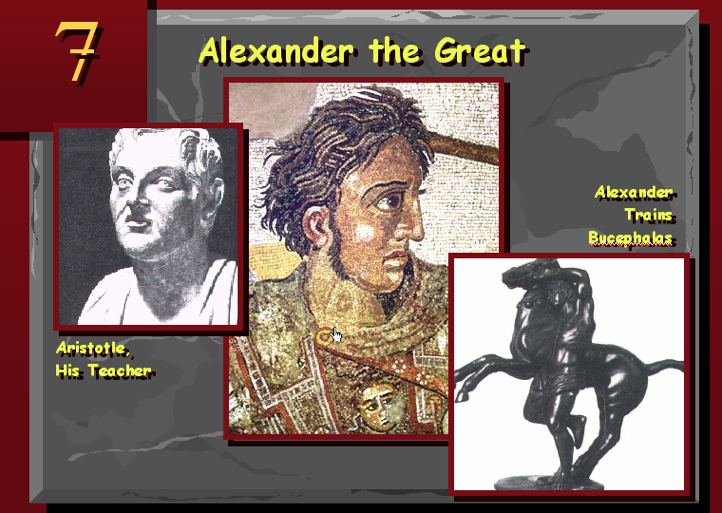 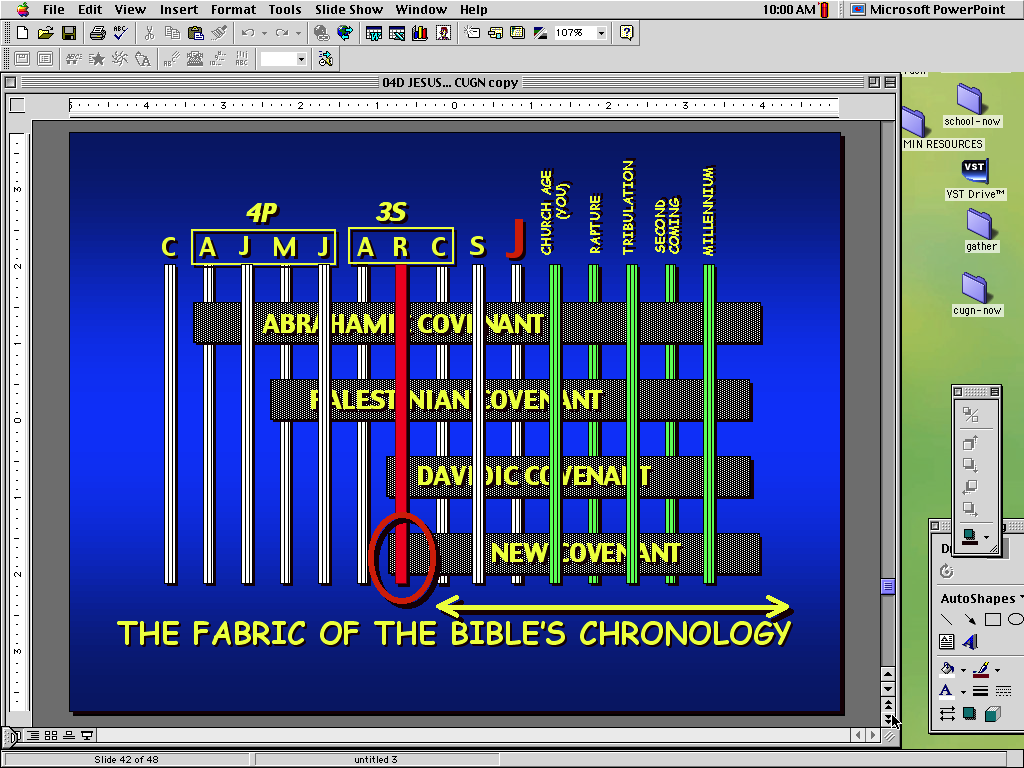 11
창조
ABRAHAM
아브라함
ABRAHAM
요셉
ABRAHAM
모세
여호수아
사사시대
왕정시대
포로시대
중간기
예수
7
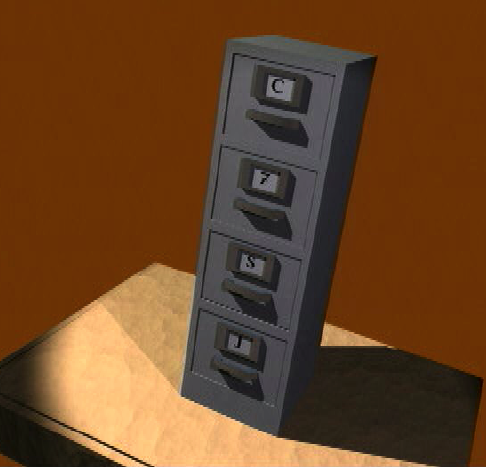 12
Gen. 11
7
C(창조)
CREATION
ABRAHAM
ABRAHAM
ABRAHAM
JOSEPH
ABRAHAM
MOSES
JOSHUA
ANARCHY
ROYALTY
CAPTIVITY
SILENCE
JESUS
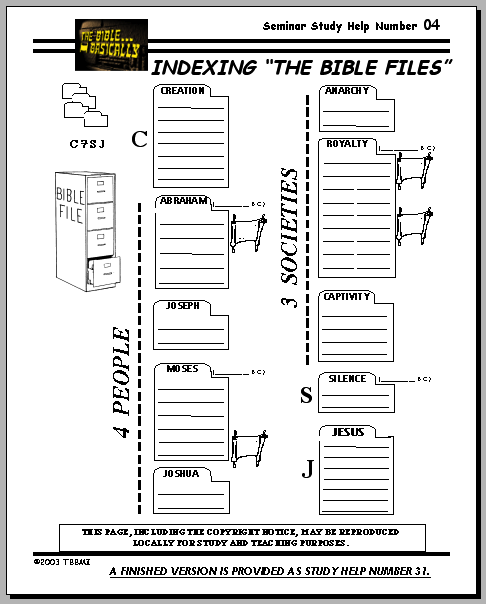 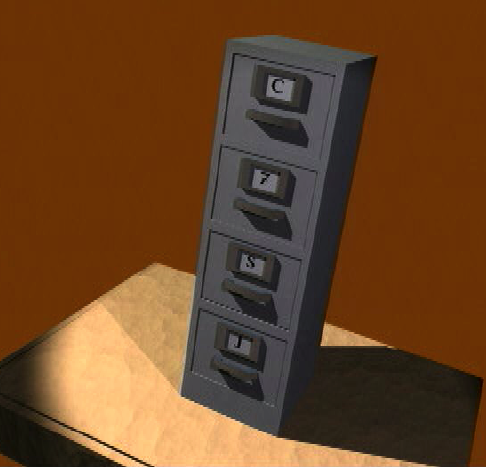 학습 도움  #04
1
13
7
창 1-11: 영원 전
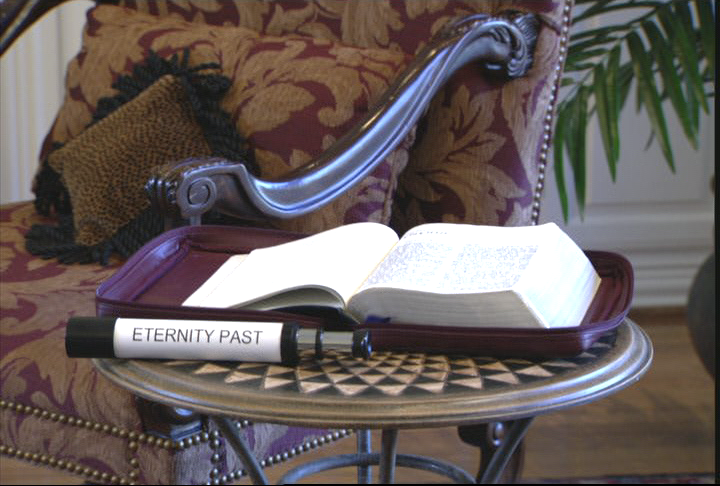 영원 전
Handbook pg. 17-19
14
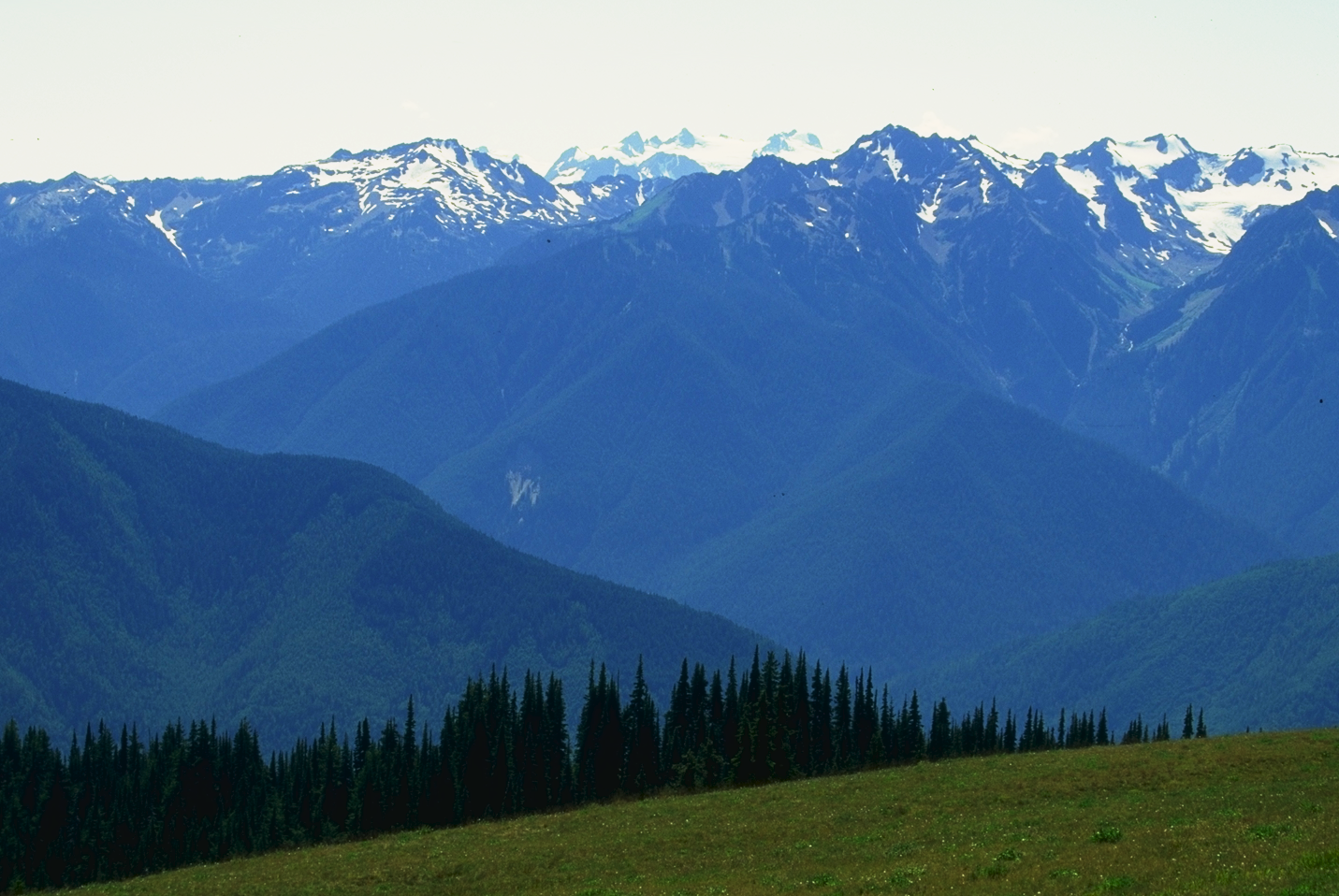 망원경으로 본 영원 전...
Handbook pg. 17-19
15
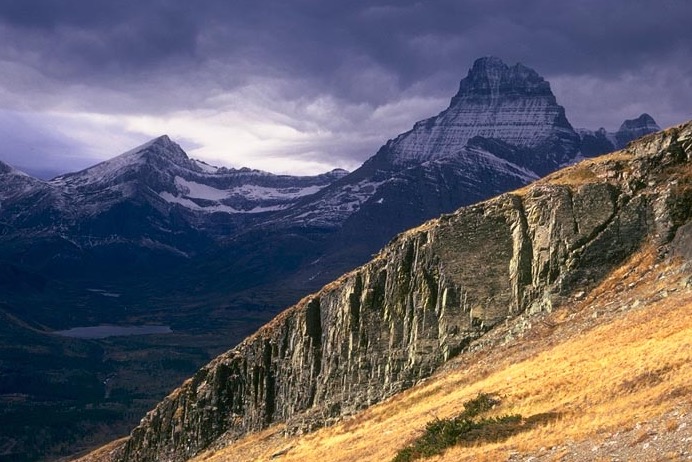 망원경으로 본 영원 전...
Handbook pg. 17-19
1
16
창. 1:1
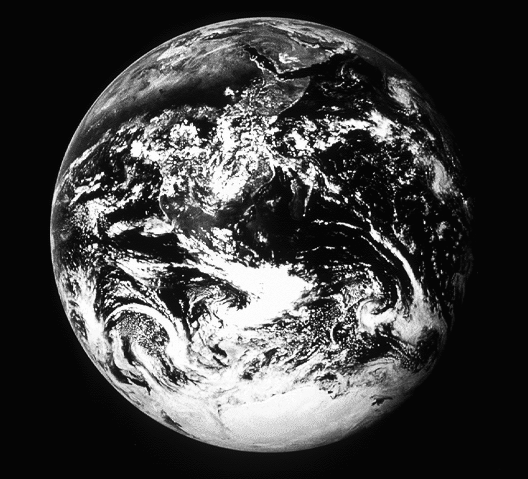 “태초에..”
1
17
7.5.03a.
©2003 TBBMI
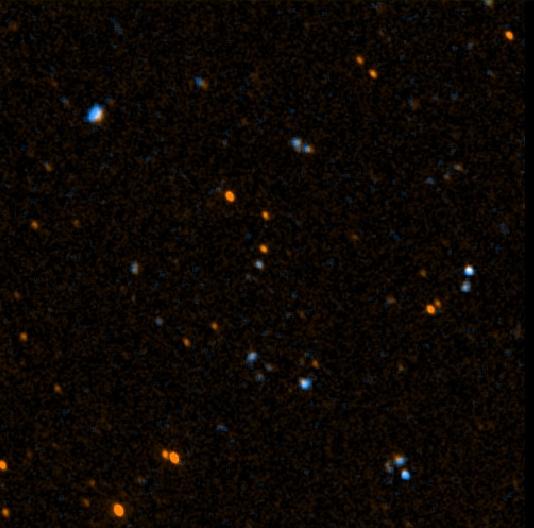 18
7.5.03a.
©2003 TBBMI
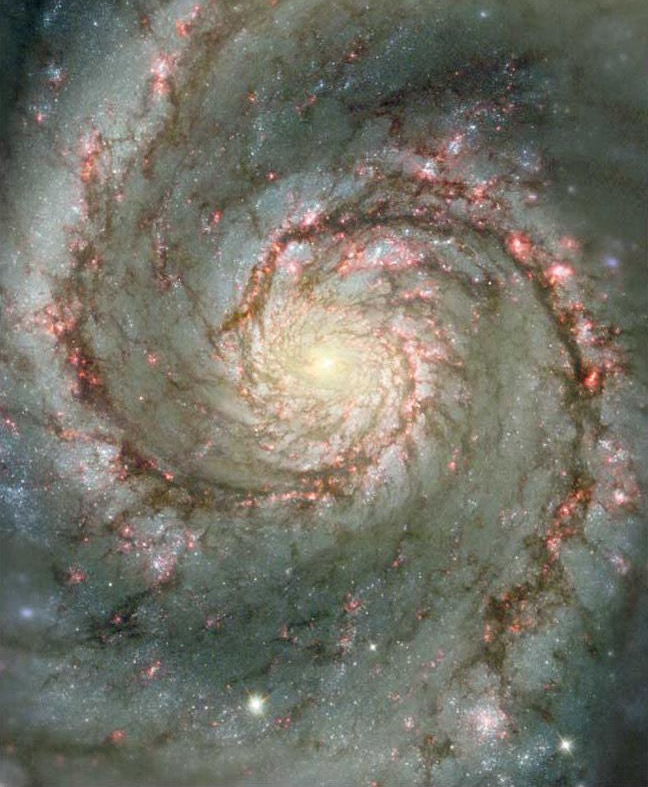 19
7.5.03a.
©2003 TBBMI
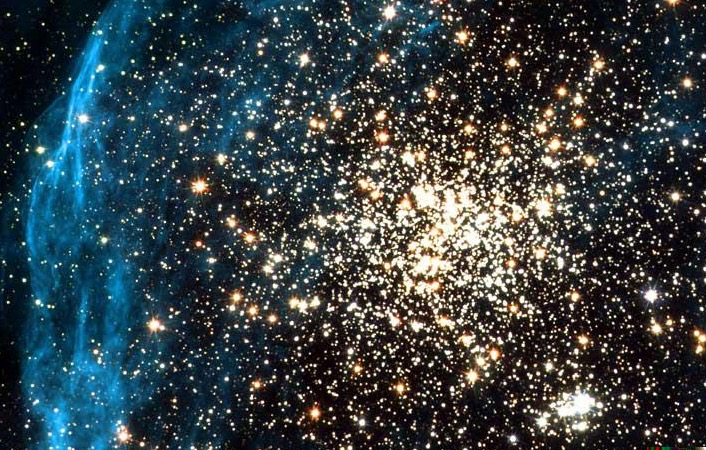 20
7.5.03a.
©2003 TBBMI
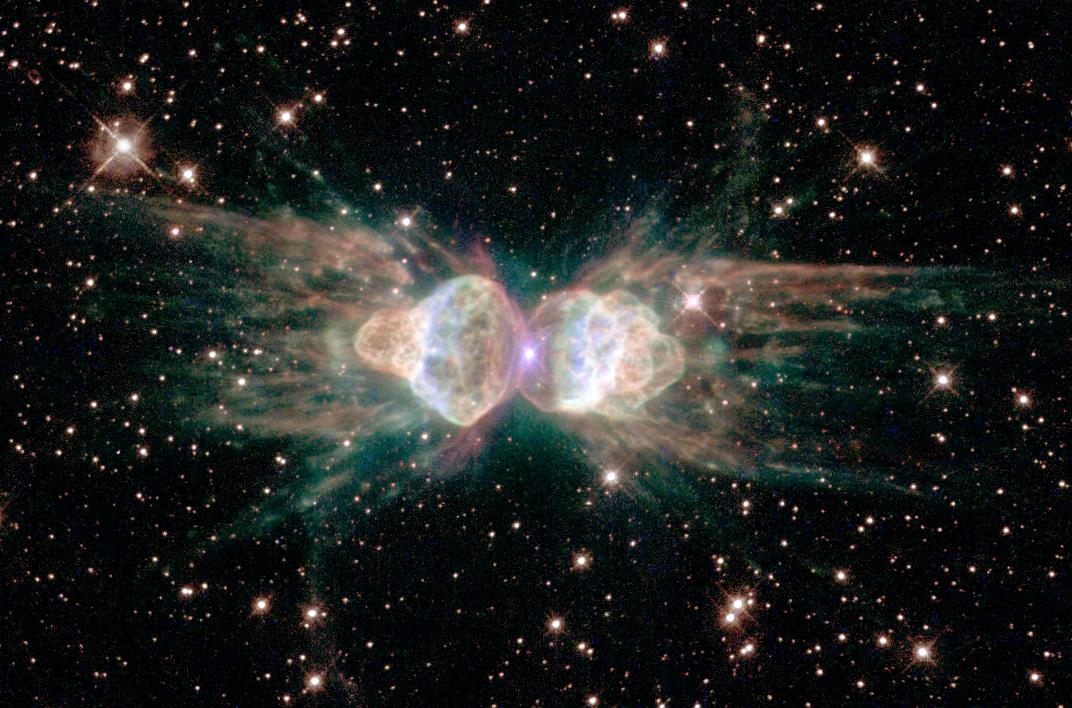 21
7.5.03a.
©2003 TBBMI
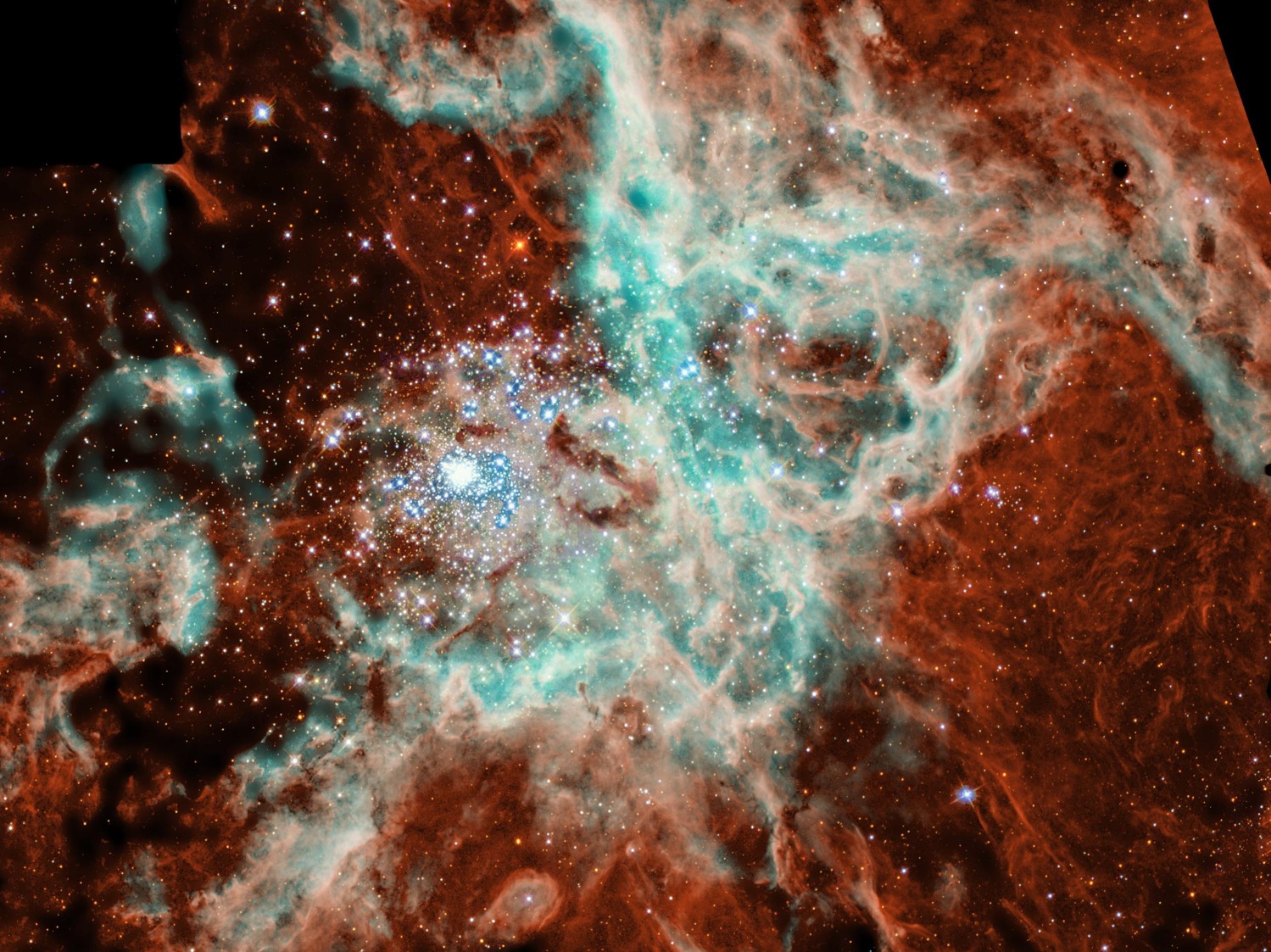 22
7.5.03a.
©2003 TBBMI
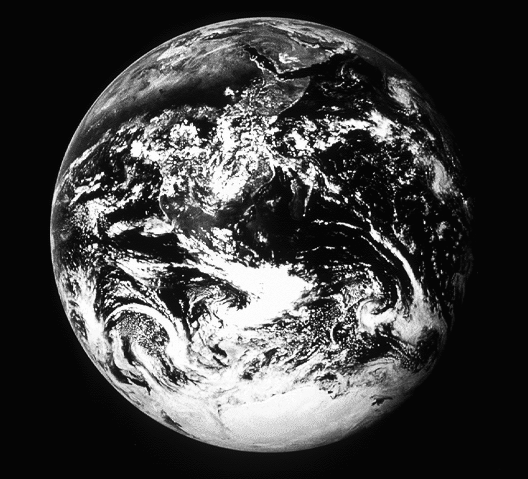 욥 38:4-18
CREATION
“ 내가 땅의 기초를 놓을 때에 네가 어디 있었느냐?”
1
23
7.5.03a.
©2003 TBBMI
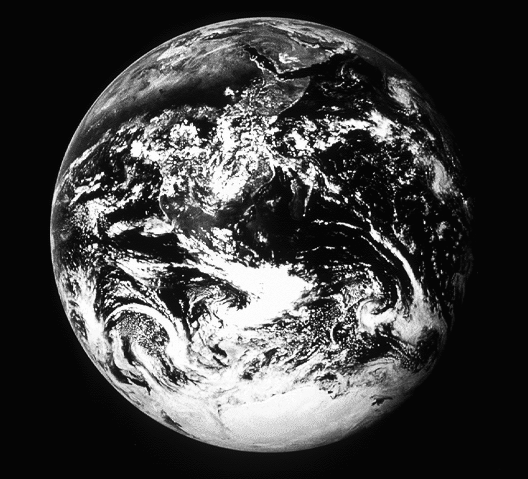 창 3:15:…”여자의 후손은 네 머리를 상하게 할 것이요, 너는 그의 발꿈치를 상하게 할 것이니라.”
주석: ‘여자의 후손이 뱀의 머리를 상하게 하리라’ 는 말은, 장차 오시게 될 그리스도를 통하여 사단을 이김으로써 영생을 이를 것을 약속하신 말씀이다.
(롬 16:20).
CREATION
C(창조)
ABRAHAM
창. 1-11
C(창조)
아브라함 이전 시대
첫 남자와 여자
(완전)
(빗나감)
죄
복음
(구원자)
7  아이템
가족
(싸움)
살인자
(비참한 죄)
홍수/무지개
(Pgm #1: 노아)
바벨탑
(Pgm #2: 바벨)
Handbook pg. 42-45
10
24
창. 1-11
7
요약: 창조 파일은 인간을 만드신 
      하나님의 창조와 계속되는 인간의 타락에 대한 이야기이다. 그것은 인류를 하나님과의 친밀한 관계와 죄 없는 상태로 회복시키려는 하나님 아버지의 무한한 계획의 선언들을 포함한다. “회복의 이야기는 성경 이야기의 요지이며, 복음의 핵심이다.” 존 왈브어드
Handbook pg. 17-19
25
창. 1-11
7
C(창조)
사사시대
첫번째 남자 와 여자
죄
창
복음
가족
(주전 1000)
왕정시대
살인자
홍수/무지개
바벨탑
(주전 2000)
아브라함
창 7 중 예
3 시대
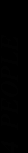 포로시대
요셉
7 = 4 + 3
4 사람
(주전 1500)
모세
(주전 500)
중간기
중
S
J(예수)
예
여호수아
Handbook pg. 17-19
26
이 자료를 무료로 가져가세요!
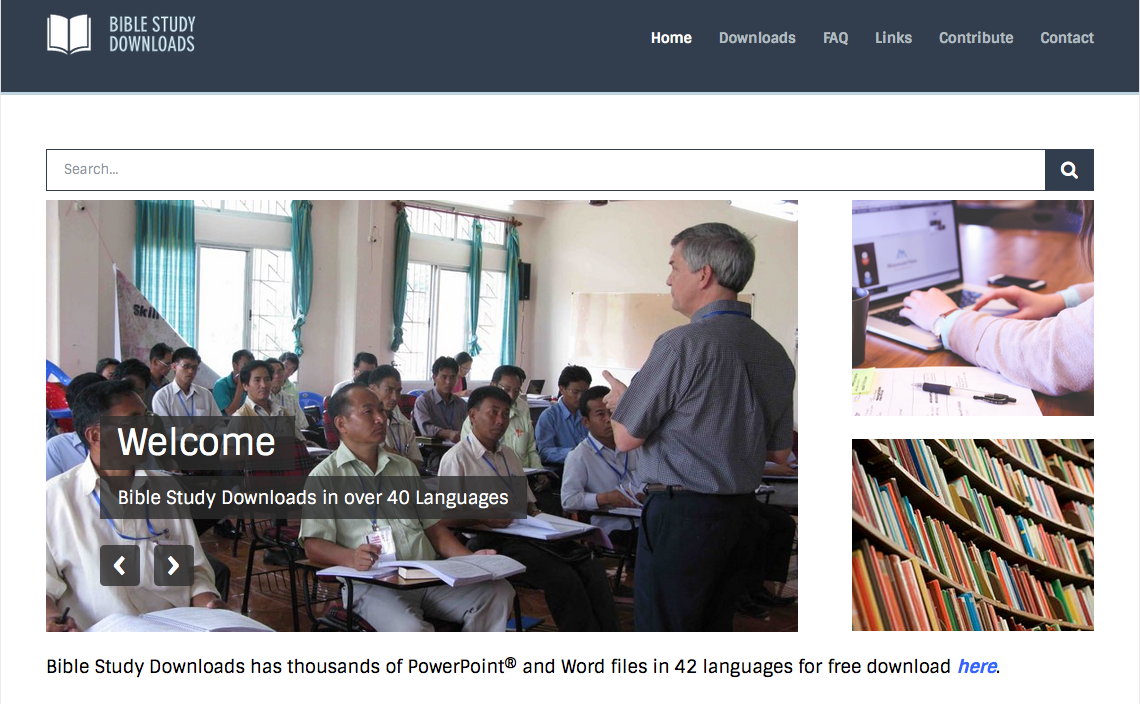 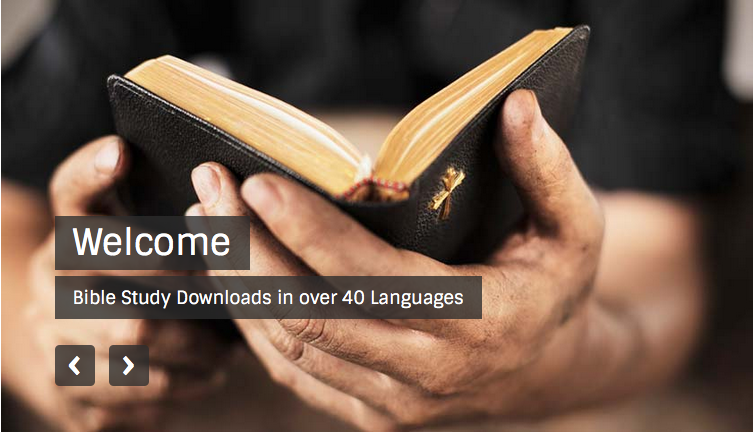 성경은 기본적으로 연결을 BibleStudyDownloads.org 에서 볼 수 있음
[Speaker Notes: BB]
27
7.5.03a.
©2003 TBBMI